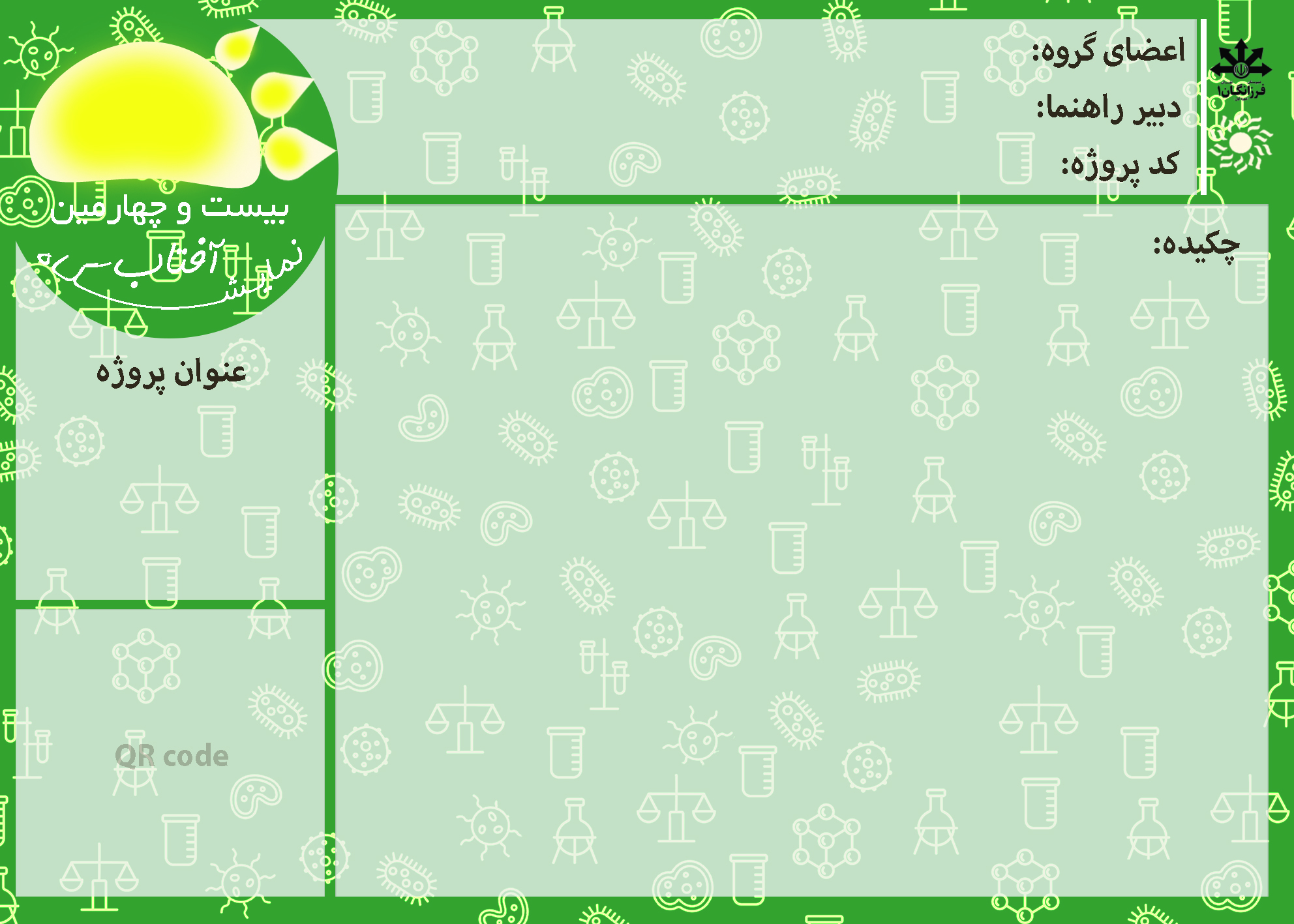 فونت  B Yekan         سایز20
سرکار خانم
فونت B Yekan

سایز20
فونت B Titr

سایز20